PATINATGE ARTÍSTIC SOBRE GEL
LAIA DOMÈNECH CASALS
4RT B
PATINATGE ARTÍSTIC SOBRE GEL
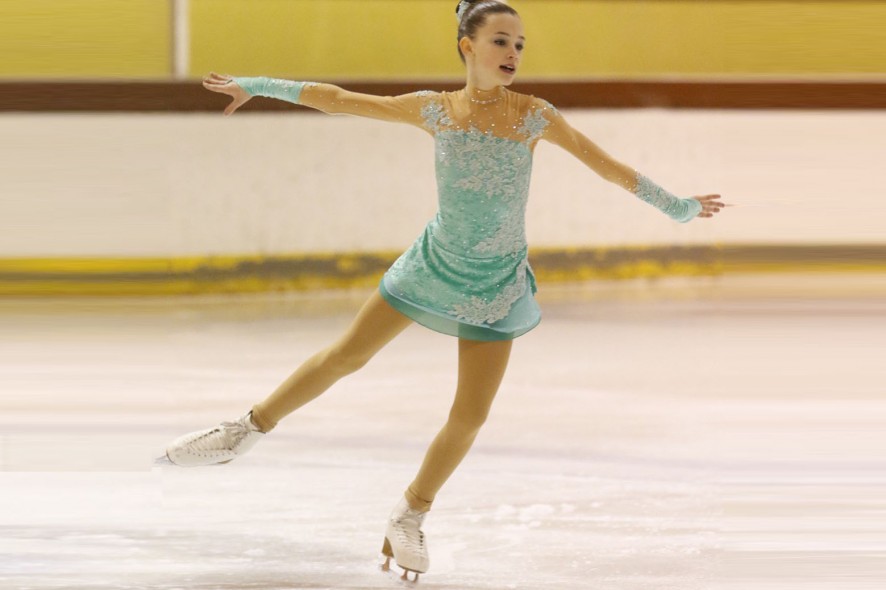 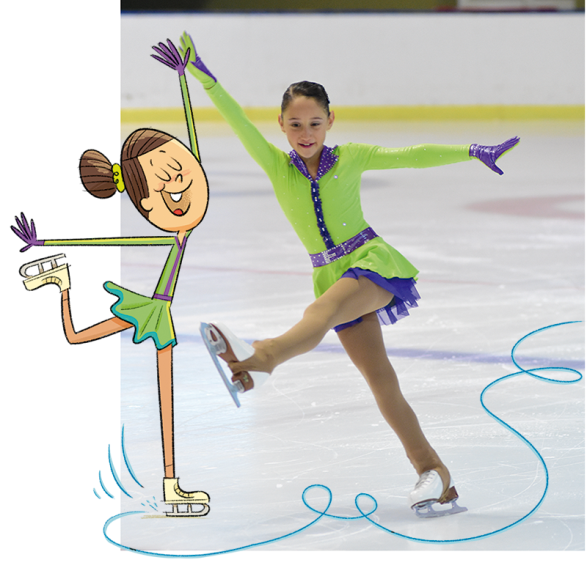 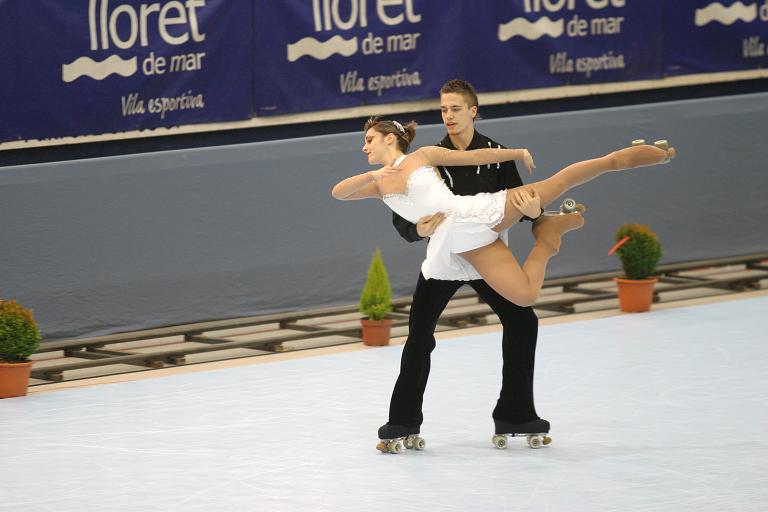 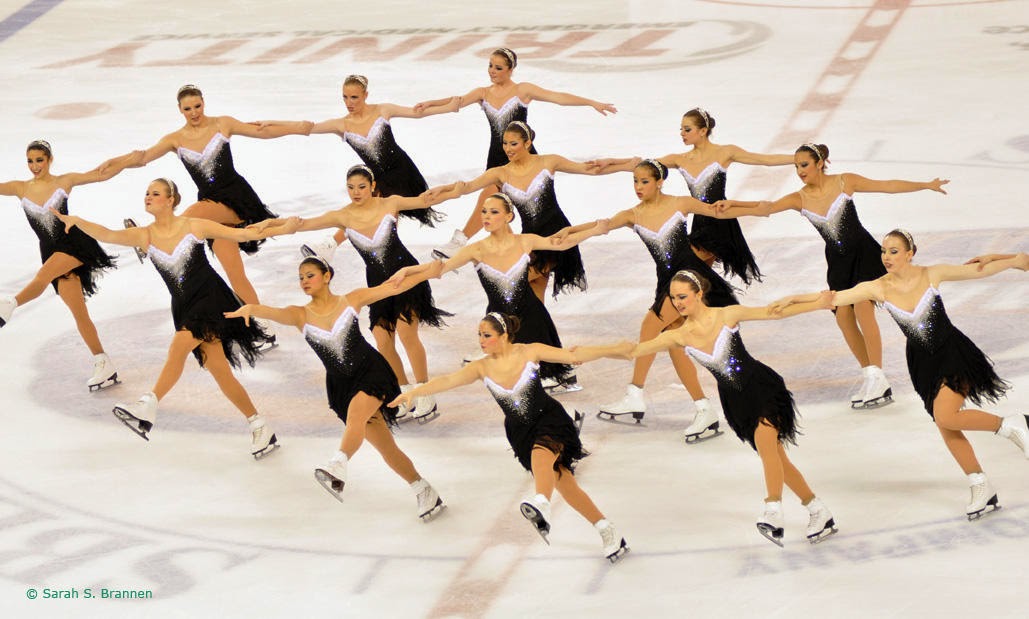 EQUIPACIÓ
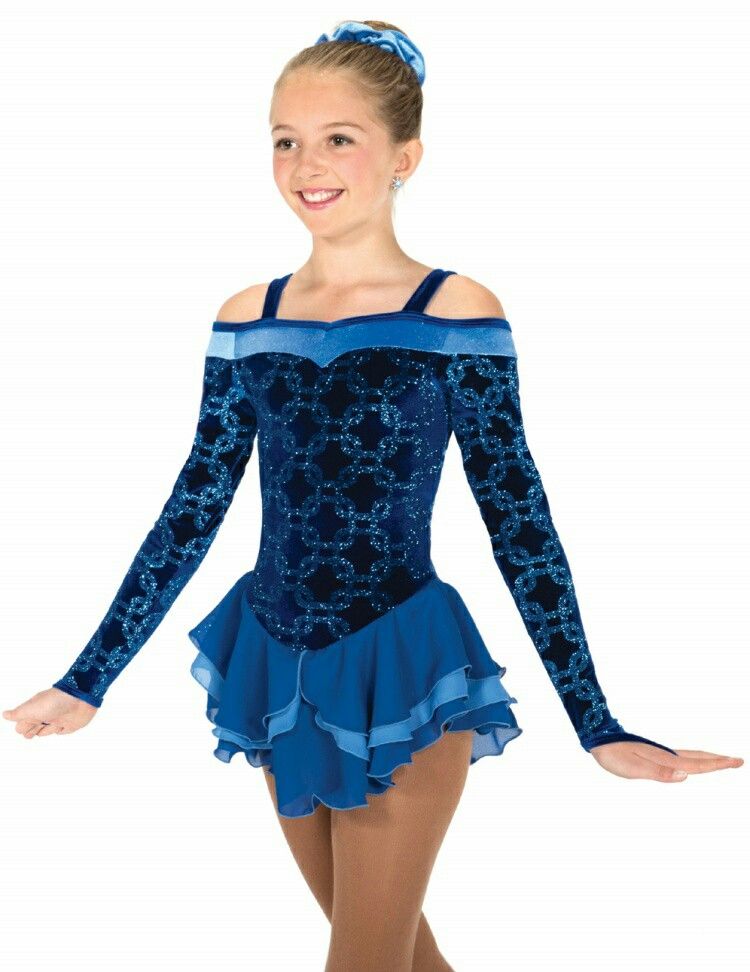 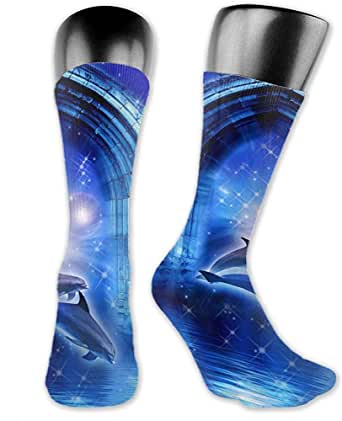 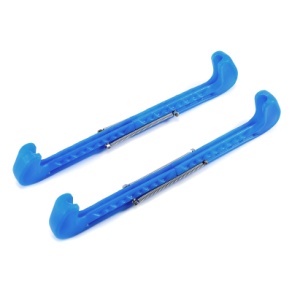 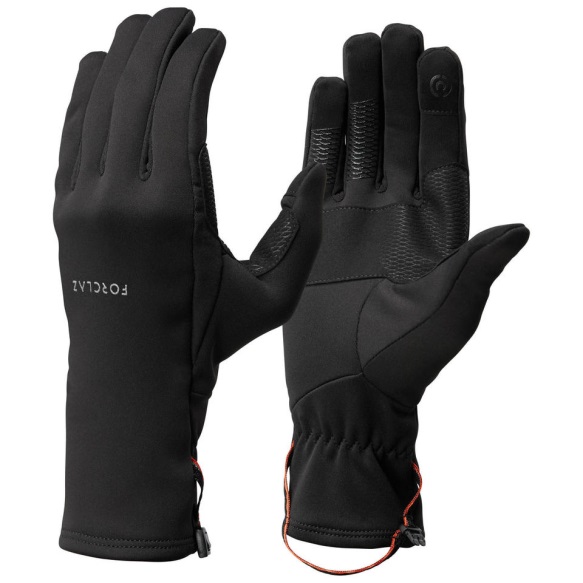 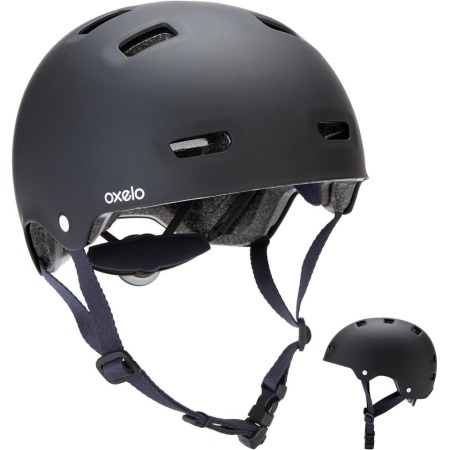 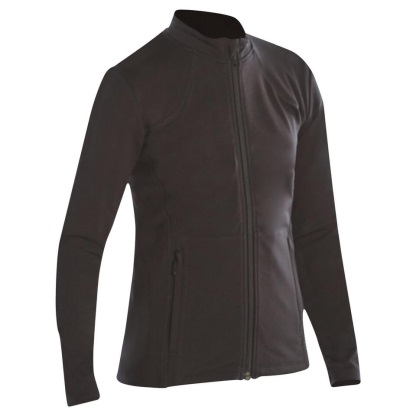 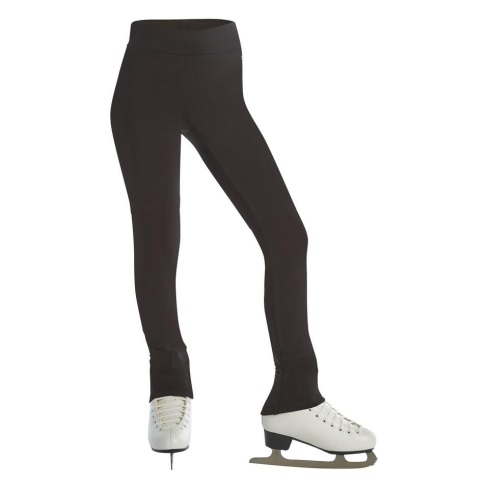 PISTA DE GEL
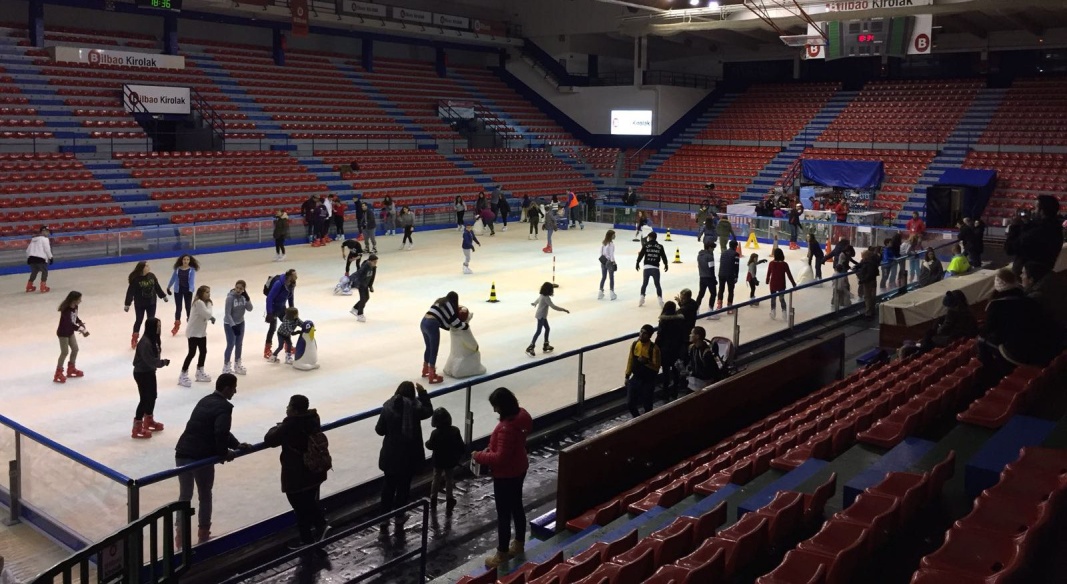 JO PATINANT
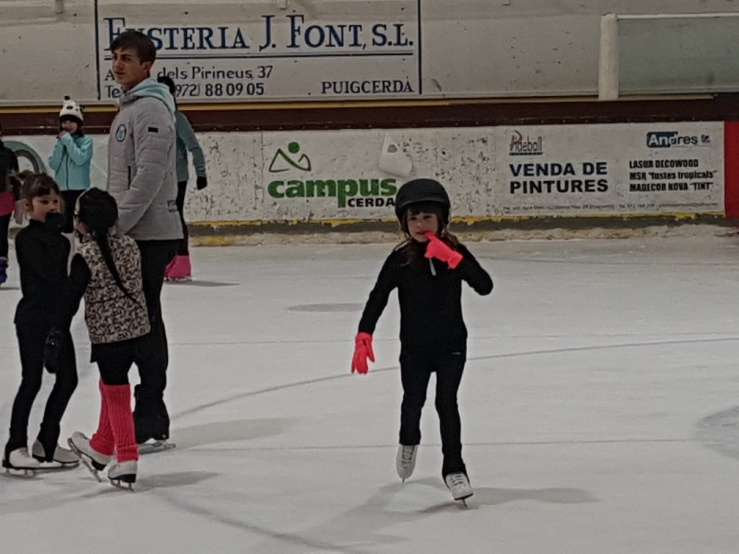 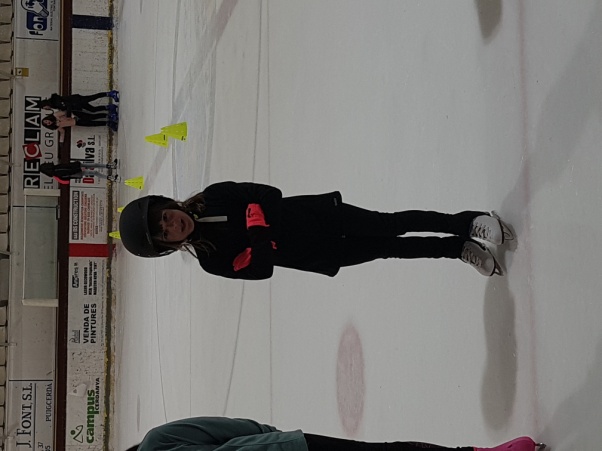 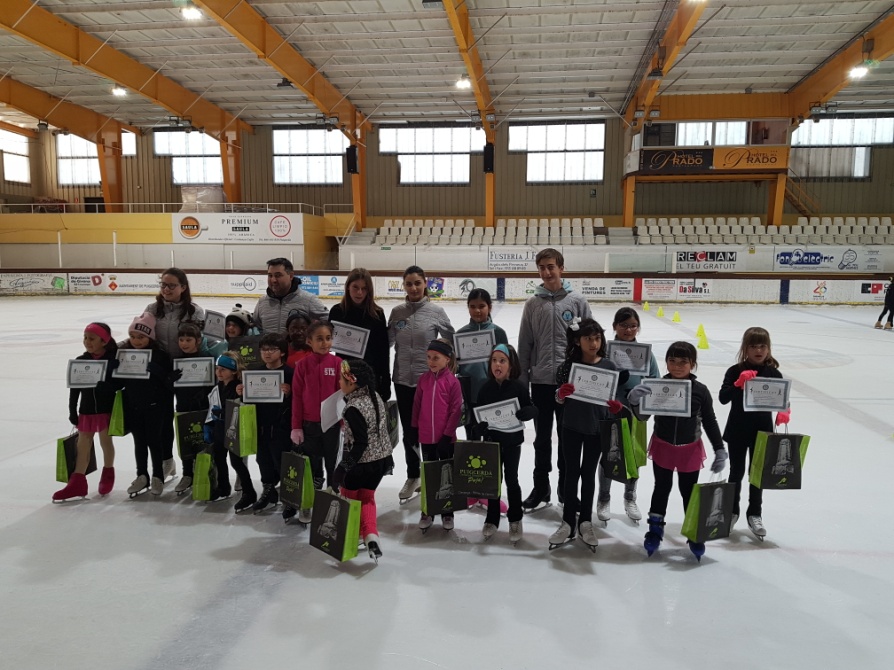 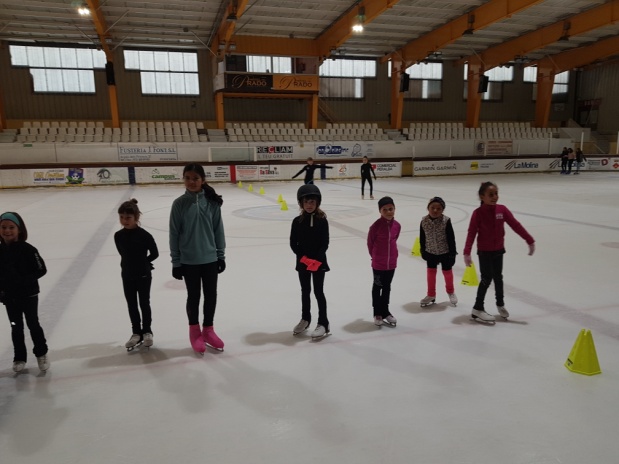 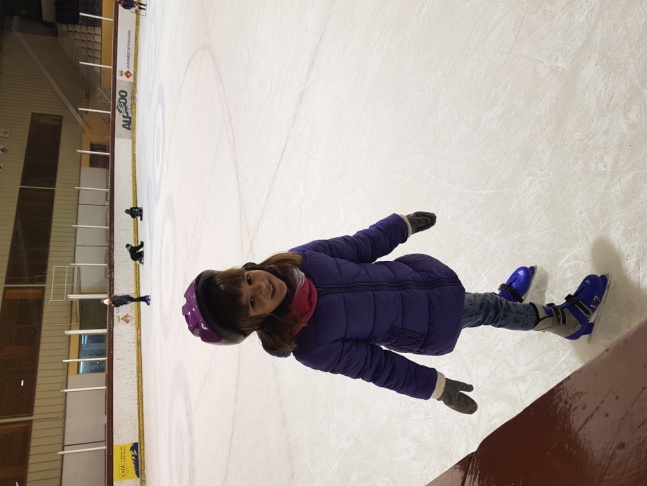